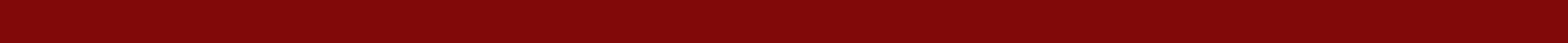 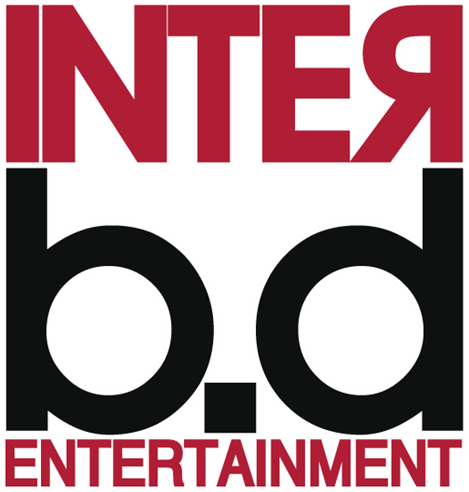 Interbd Artist Profile
INTERBD ENTERTAINMANT  / 인터비디 엔터테인먼트
김태하  Kim Taeha
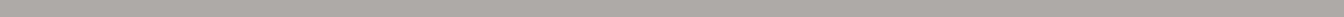 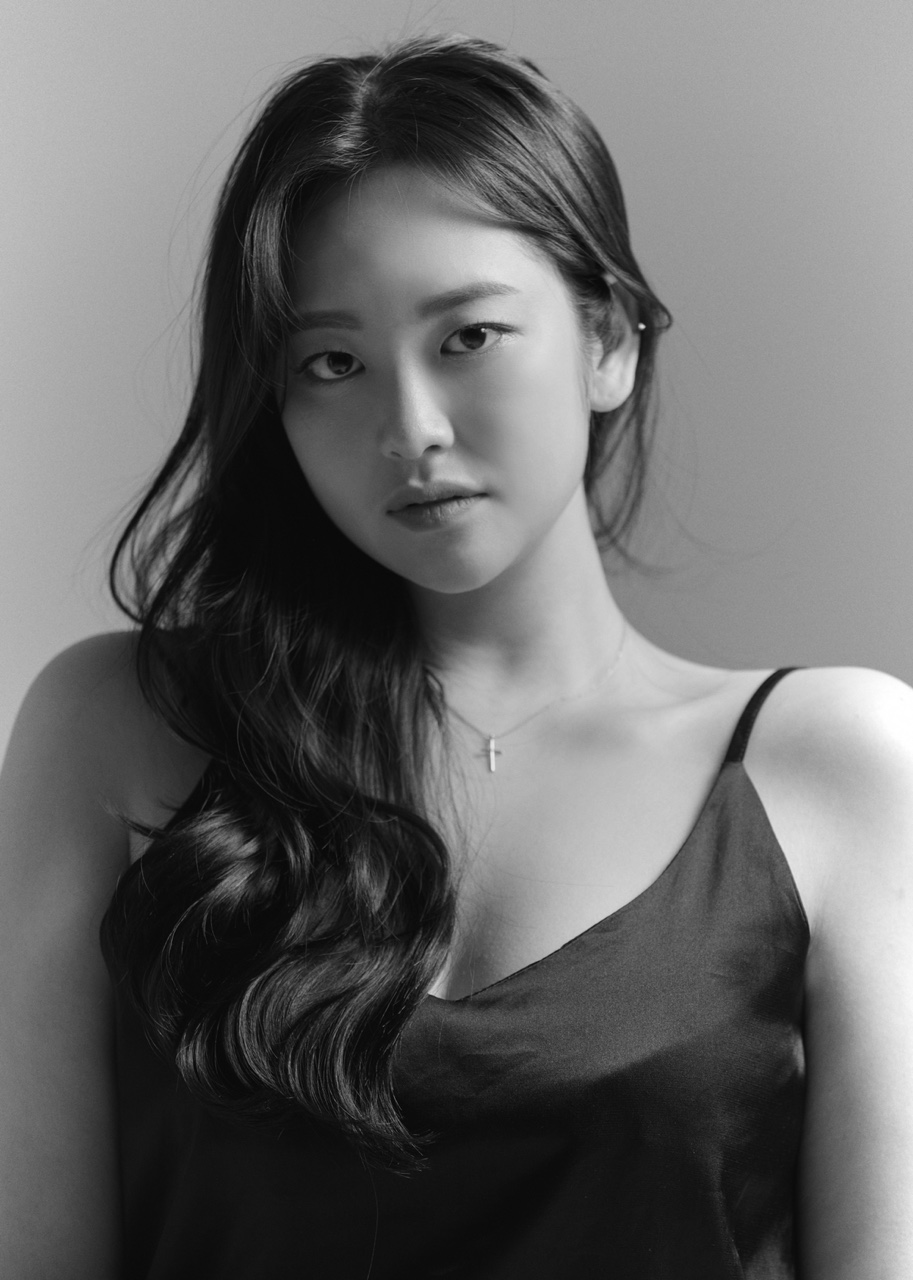 Artist
생년월일   1998.06.03


키/체중   164cm / 47KG


특기/취미   트로트 부르기, 3단 보조개
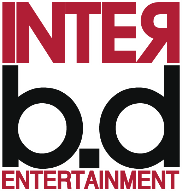 INTERBD ENTERTAINMANT  / 인터비디 엔터테인먼트
김태하  Kim Taeha
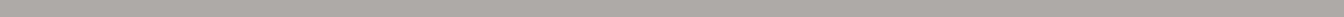 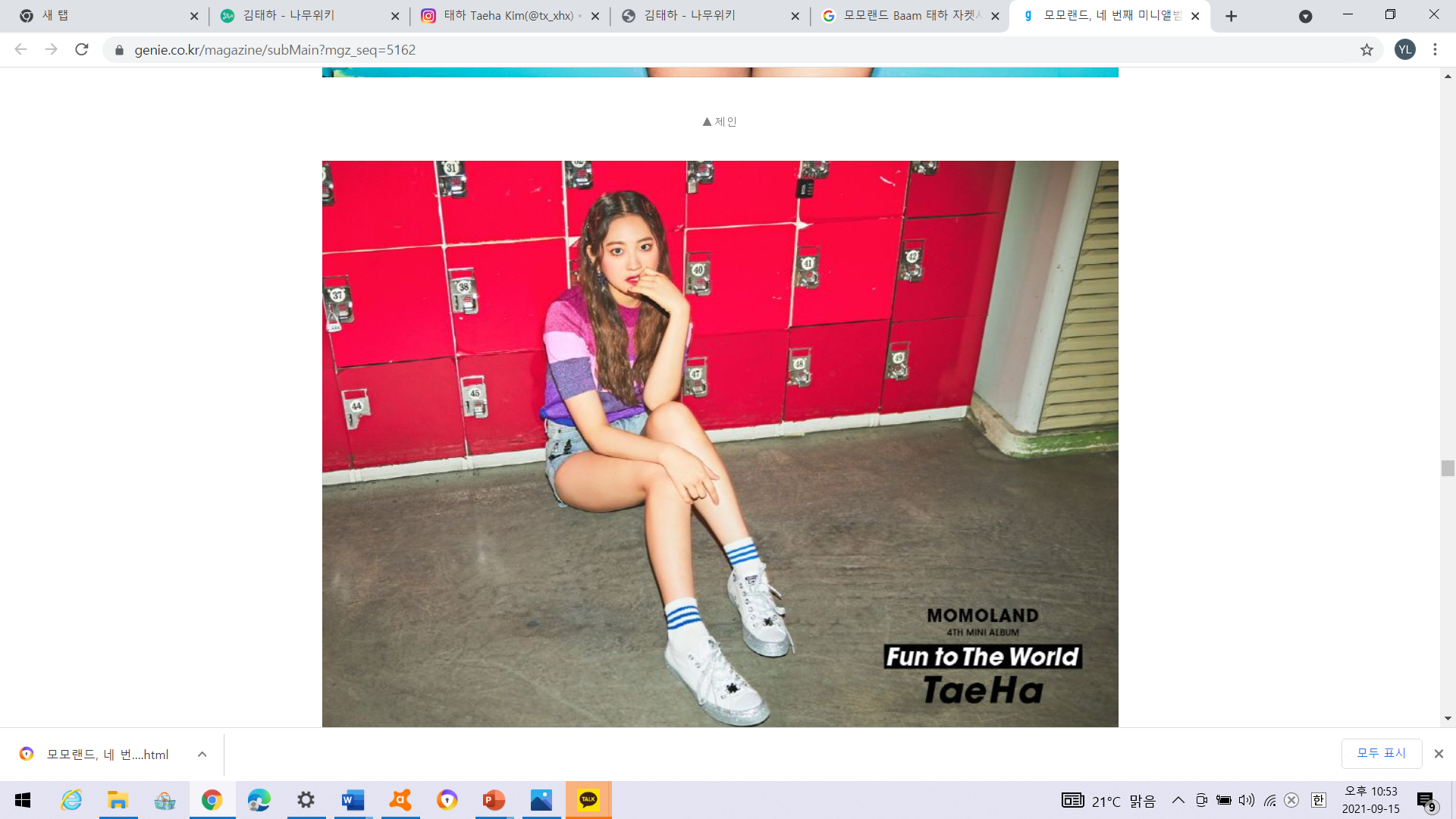 Artist
경력

멜론뮤직어워드 퍼포먼스상
mama 올해의 발견상
KPMA 본상
아시아아티스트어워즈 가수부문 초이스상/베스트 아이콘상
MGA 여자 댄스상
소리바다 어워즈 본상
더쇼 쇼챔 음중 뮤뱅 인기가요 등 음악방송 ＇뿜뿜＇ 1위
'뿜뿜' 뮤직비디오 5억뷰 달성
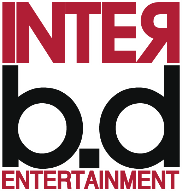 INTERBD ENTERTAINMANT  / 인터비디 엔터테인먼트
김태하  Kim Taeha
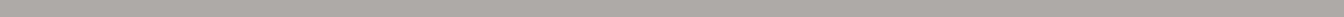 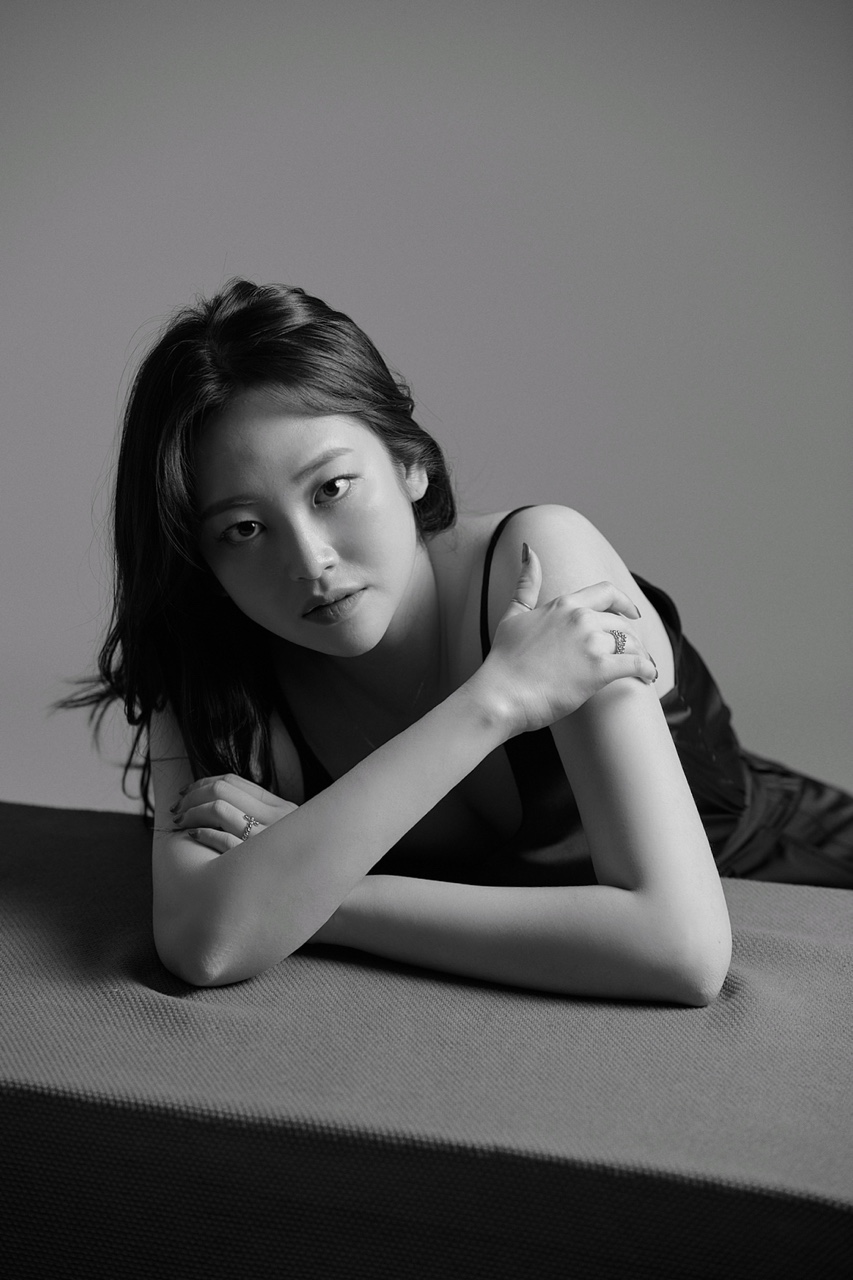 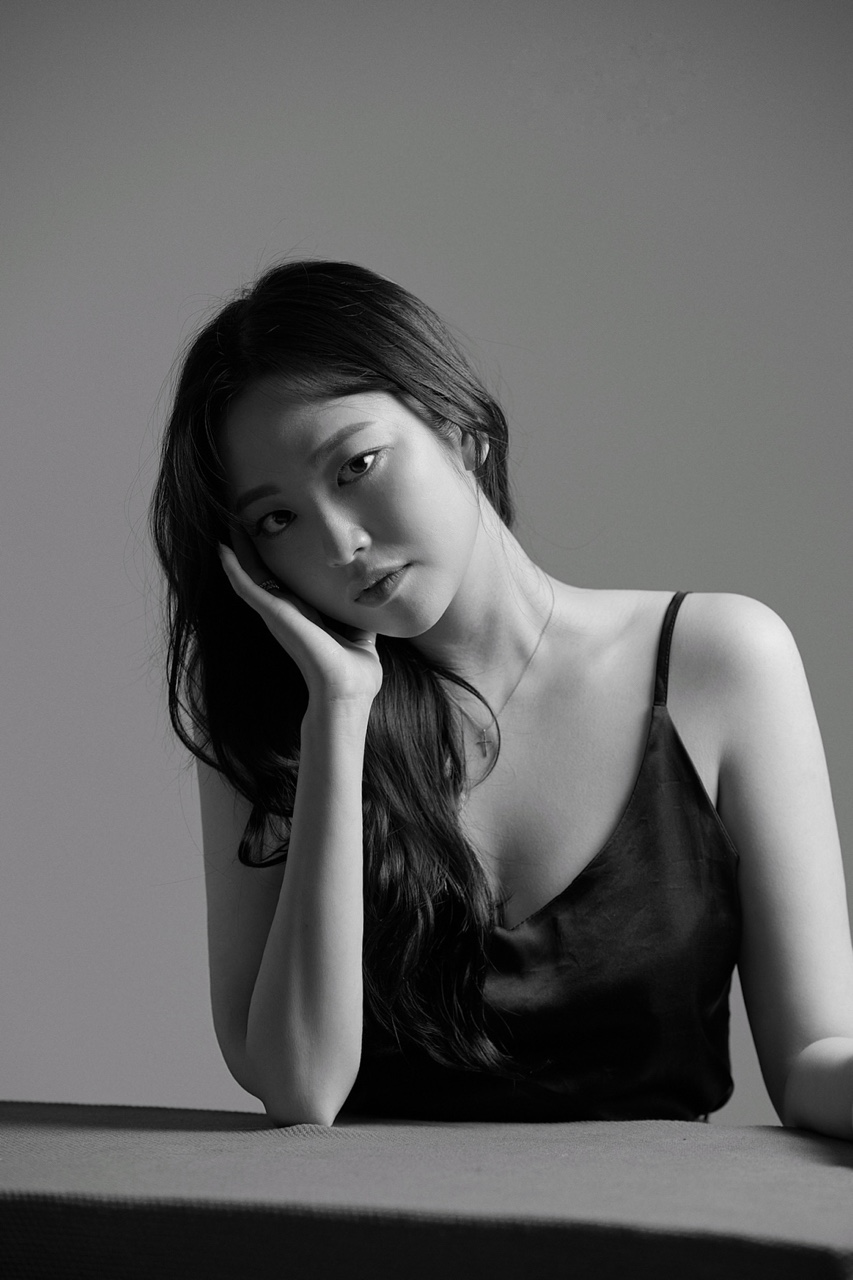 Artist
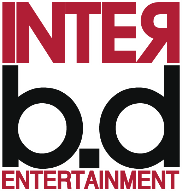 INTERBD ENTERTAINMANT  / 인터비디 엔터테인먼트
김태하  Kim Teaha
Artist
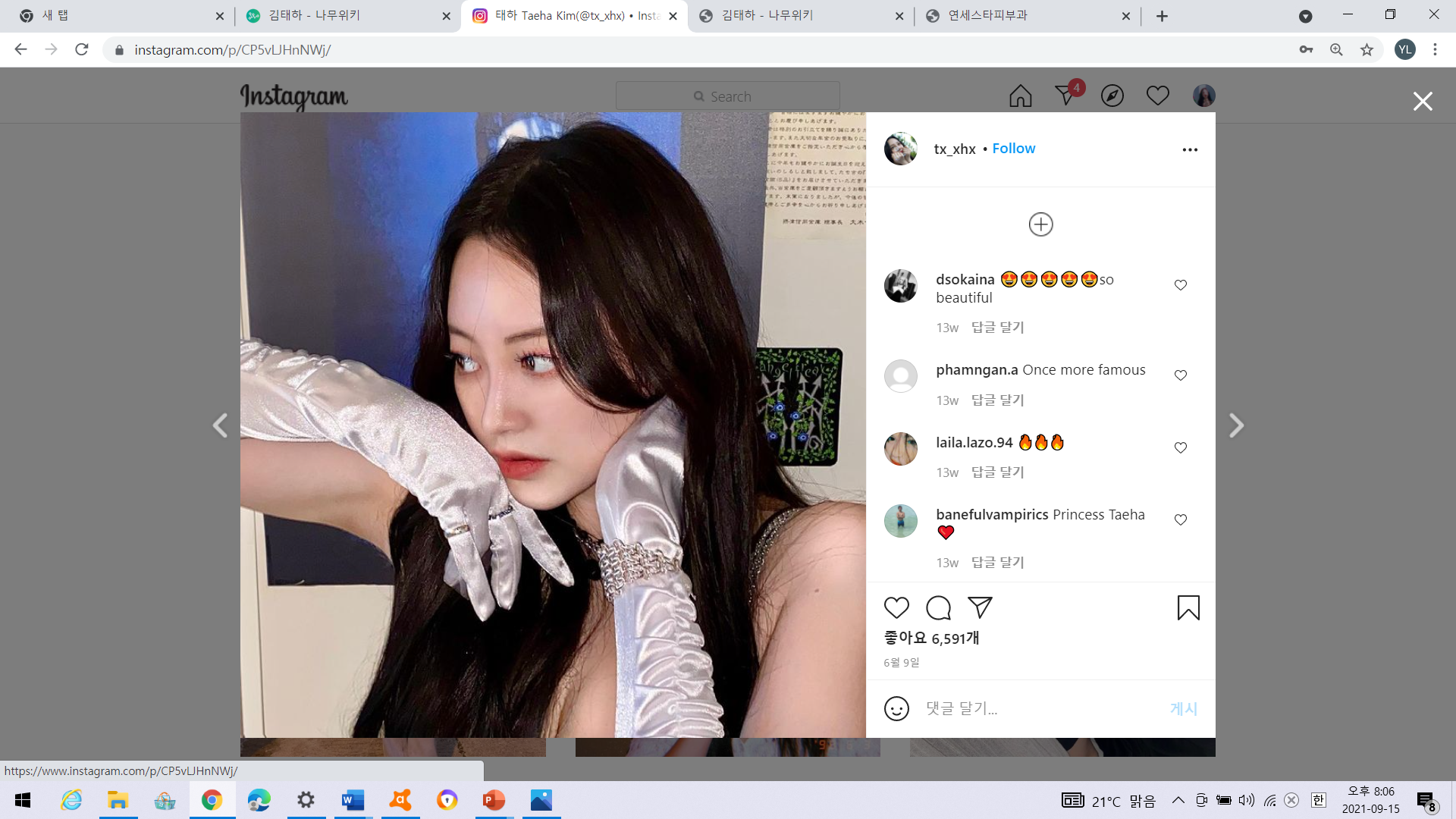 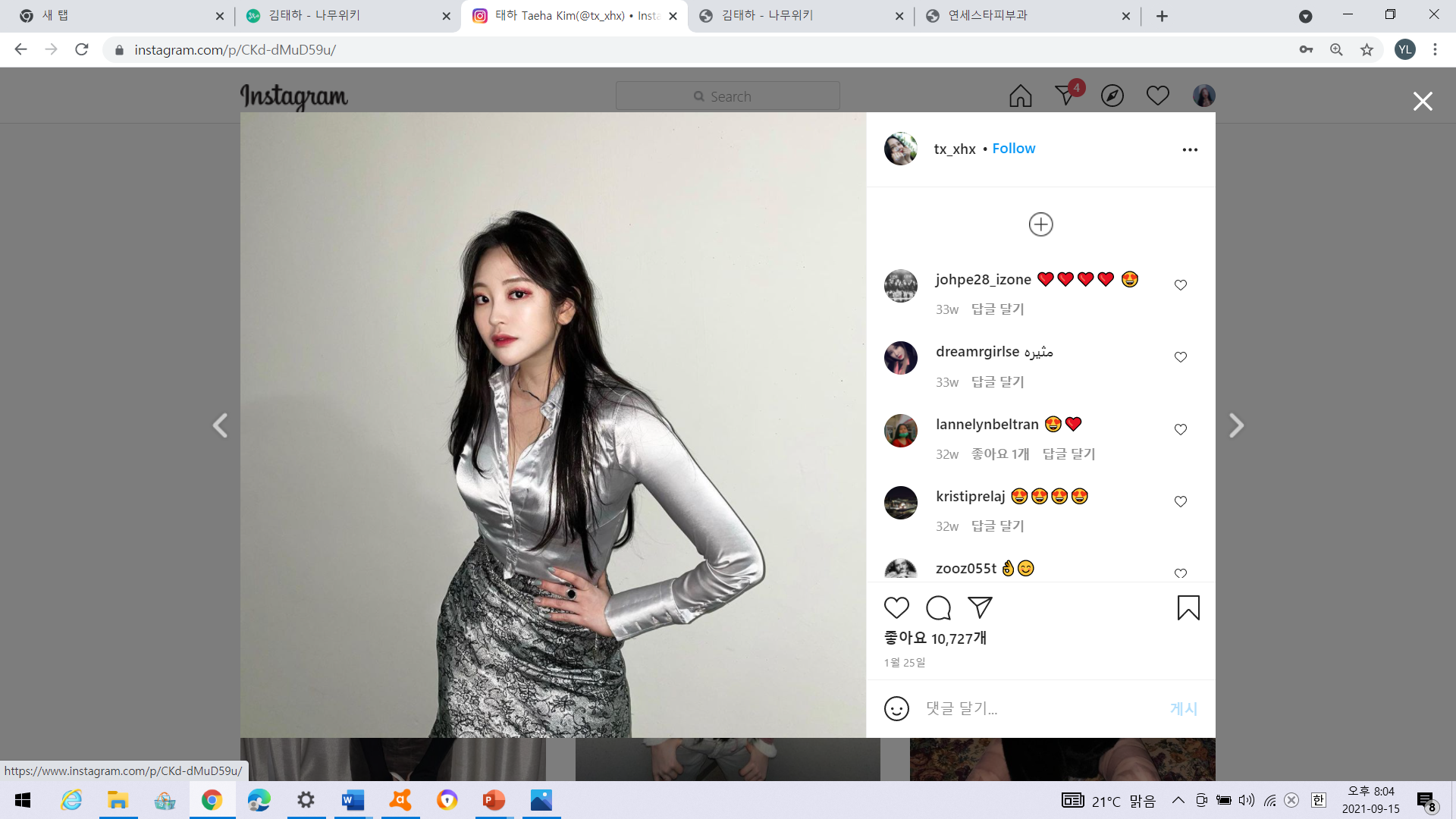 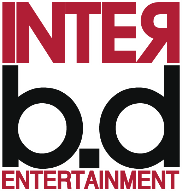 INTERBD ENTERTAINMANT  / 인터비디 엔터테인먼트
김태하  Kim Teaha
Artist
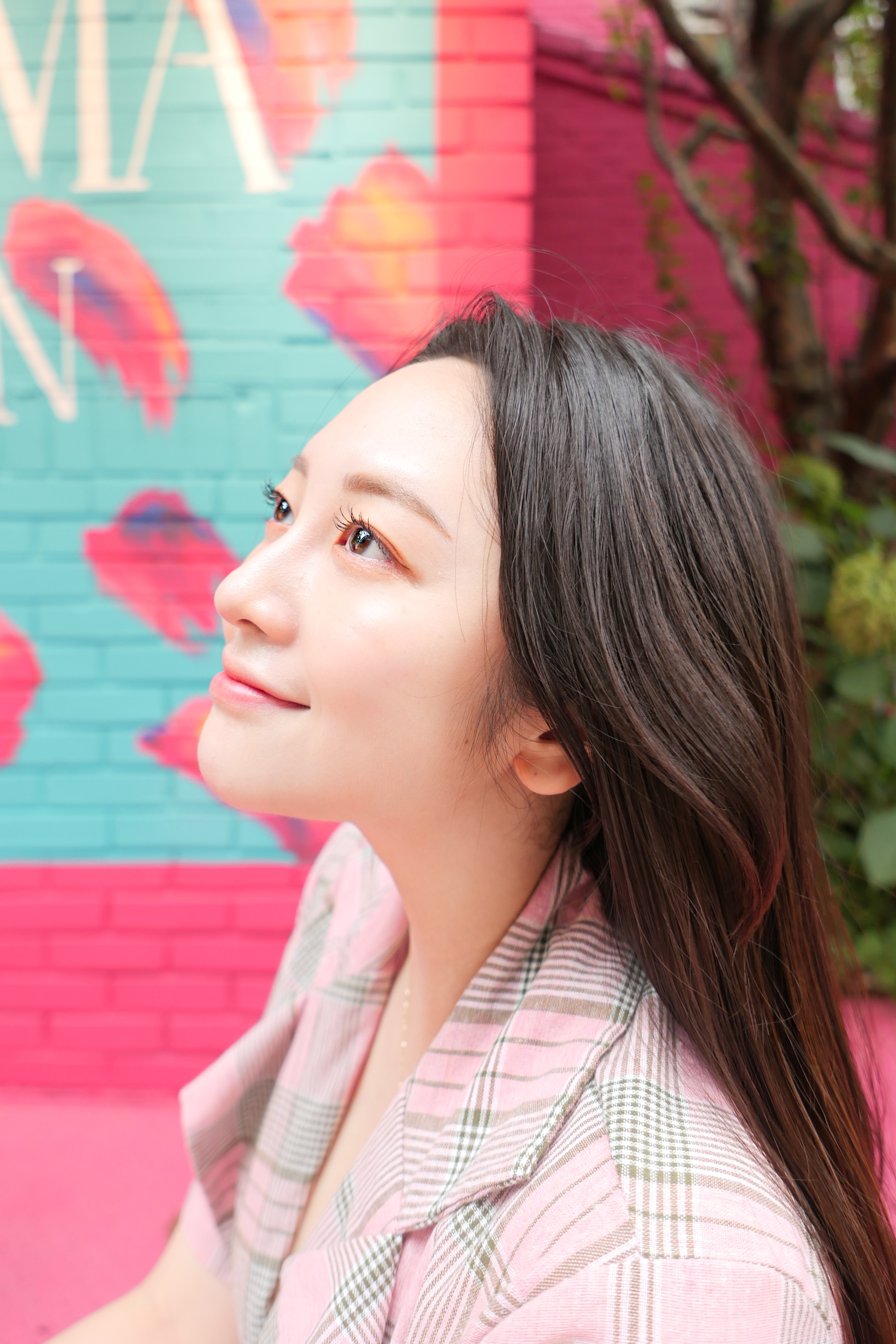 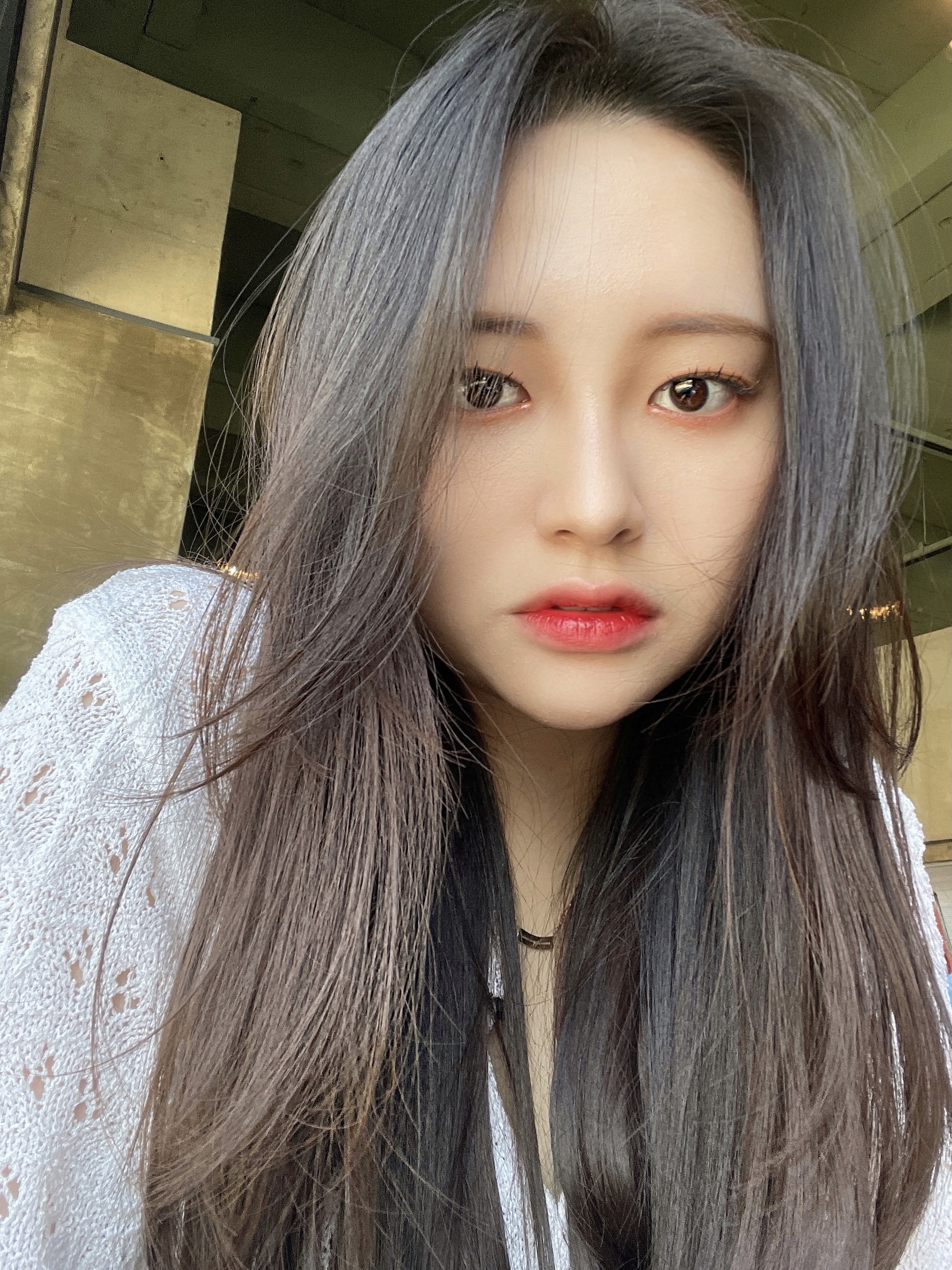 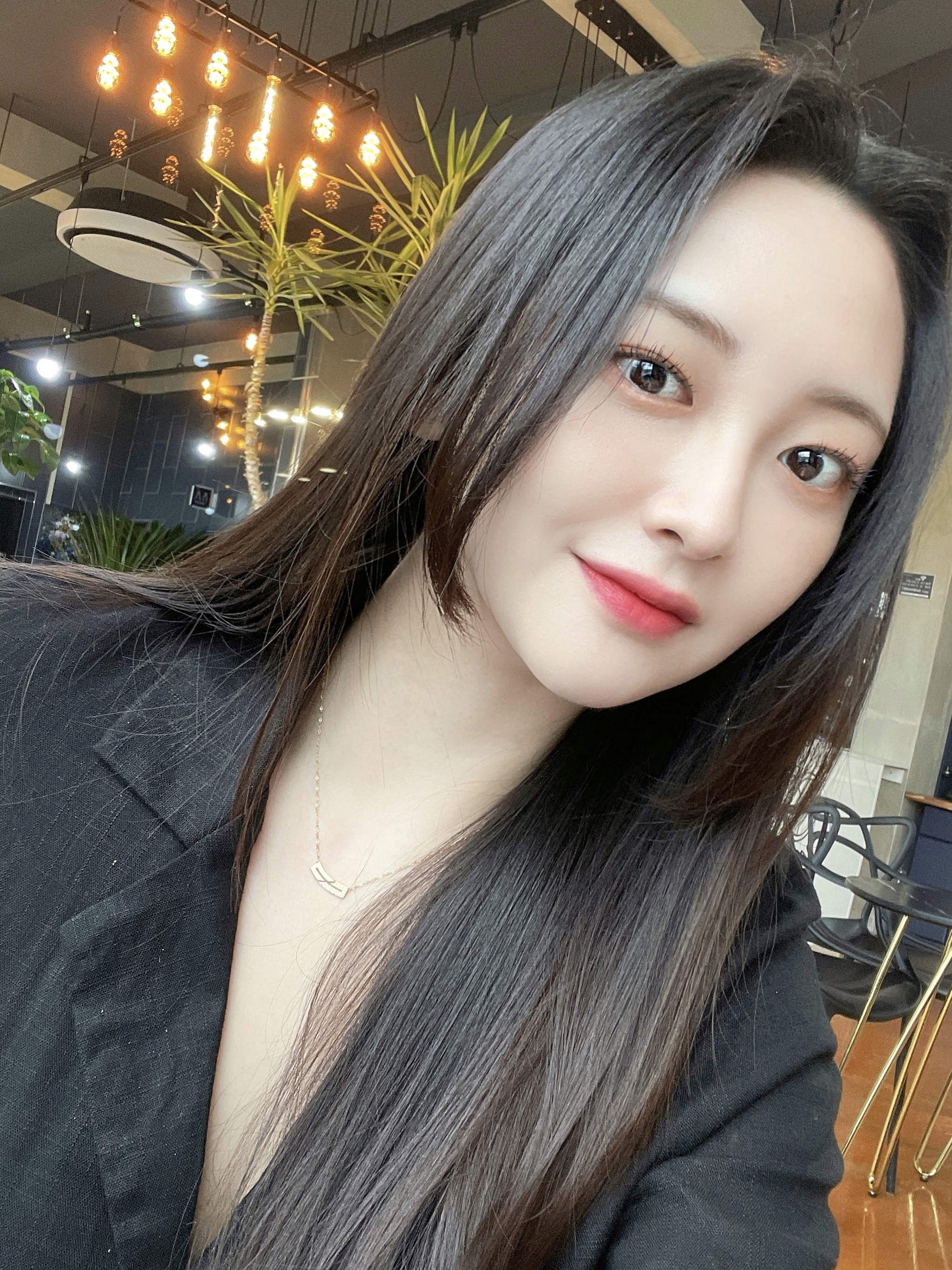 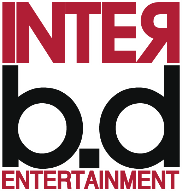 INTERBD ENTERTAINMANT  / 인터비디 엔터테인먼트
김태하  Kim Teaha
Artist
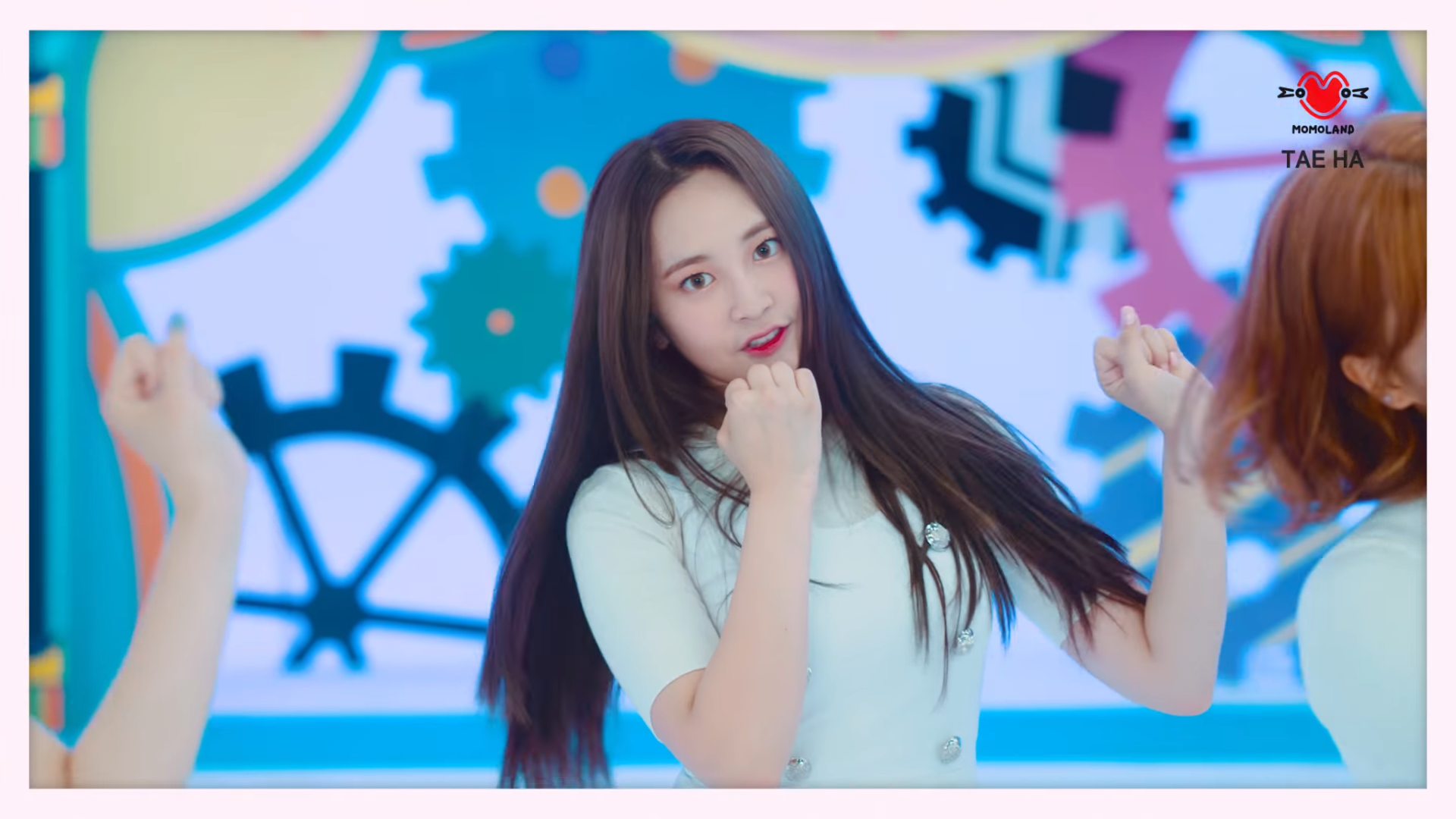 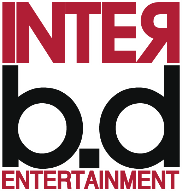 https://youtu.be/fsgNSvitrHs
INTERBD ENTERTAINMANT  / 인터비디 엔터테인먼트
김태하  Kim Teaha
Artist
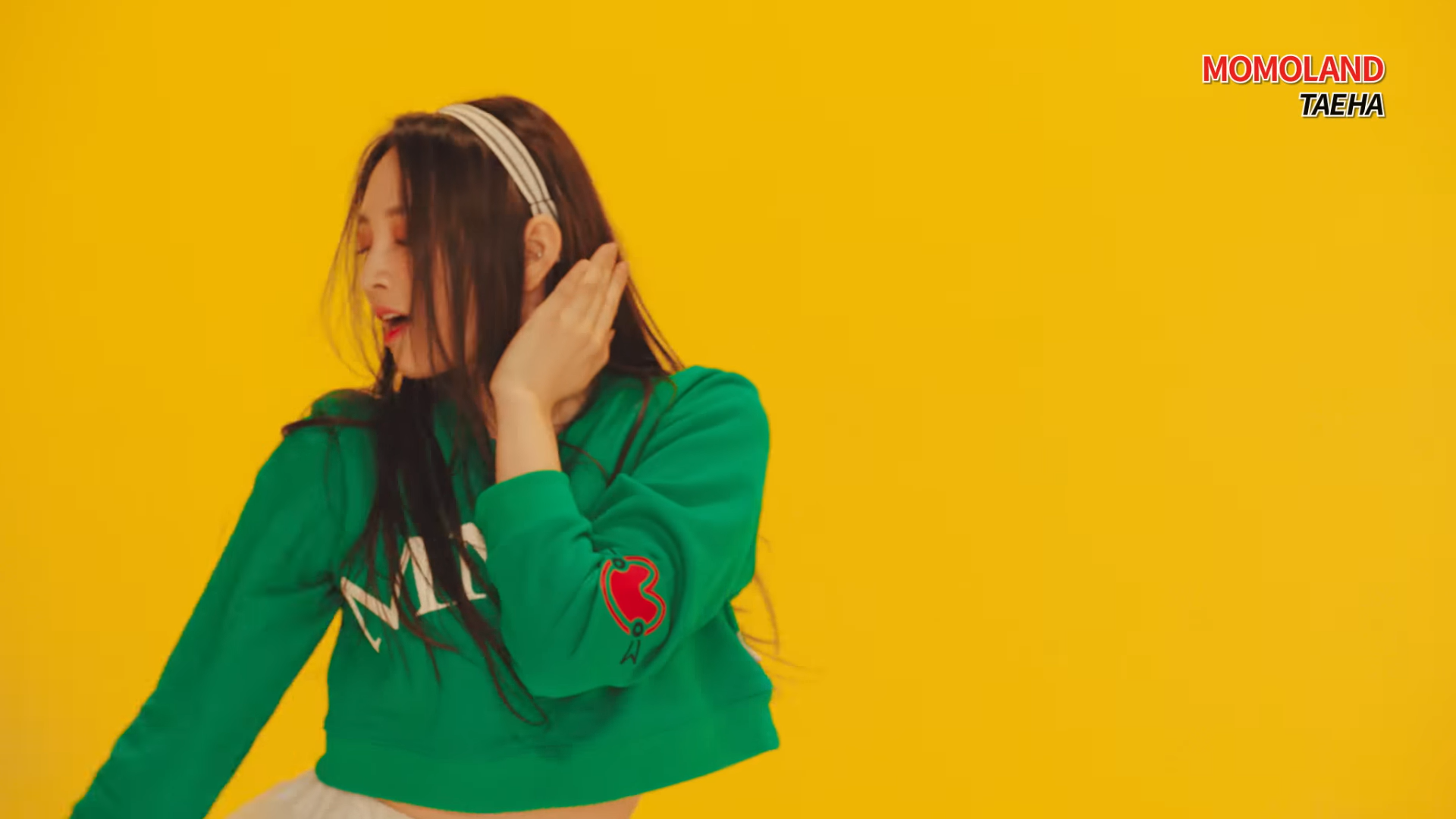 https://youtu.be/oLHp3JicVRE
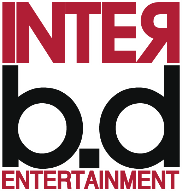 INTERBD ENTERTAINMANT  / 인터비디 엔터테인먼트
김태하  Kim Teaha
Artist
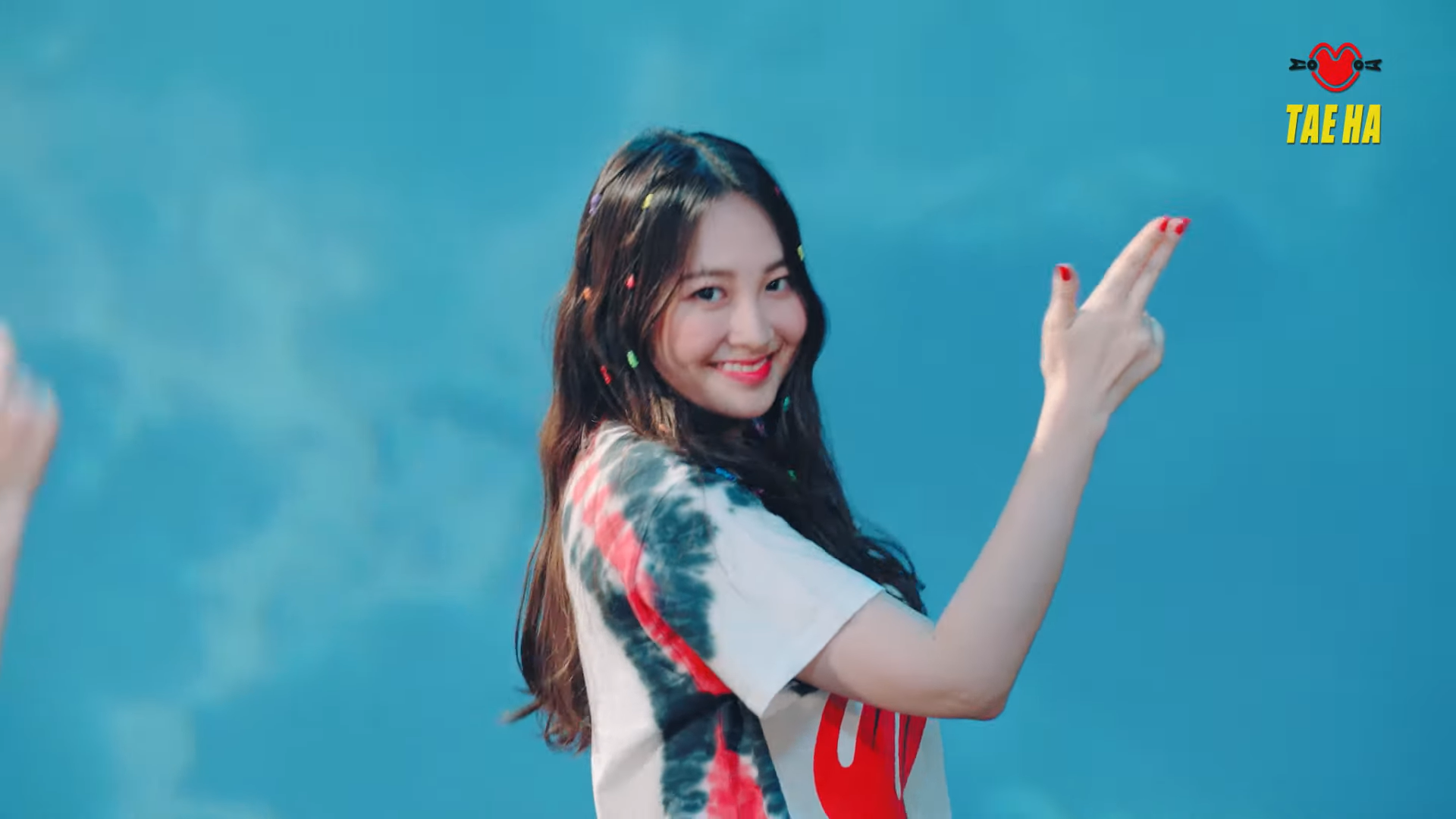 https://youtu.be/BmlAY0T0yOc
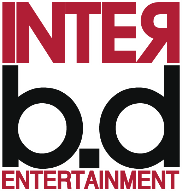 INTERBD ENTERTAINMANT  / 인터비디 엔터테인먼트
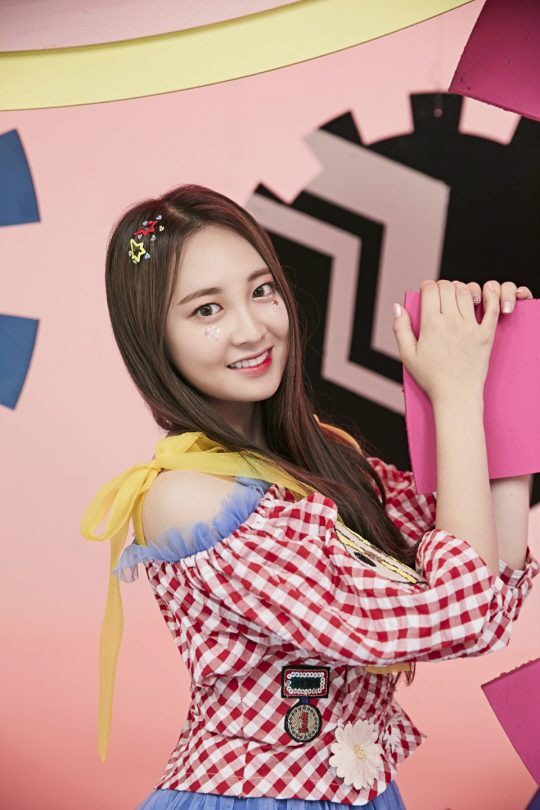 Thank You!
INTERBD ENTERTAINMANT  / 인터비디 엔터테인먼트